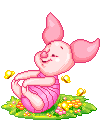 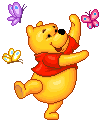 Урок української мови
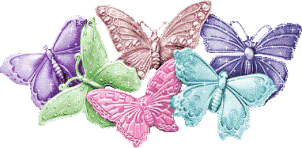 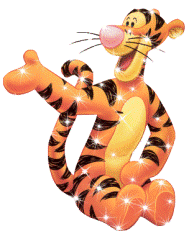 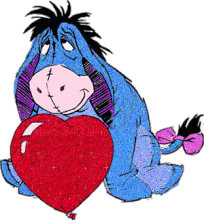 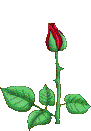 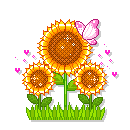 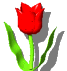 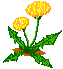 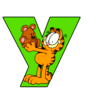 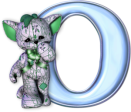 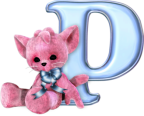 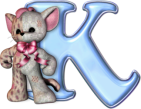 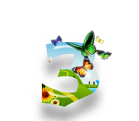 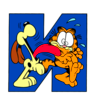 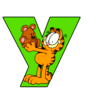 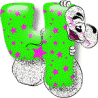 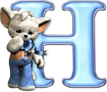 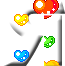 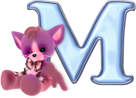 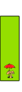 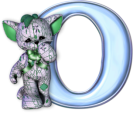 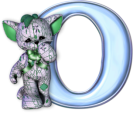 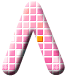 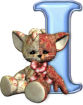 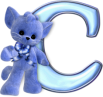 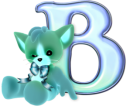 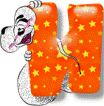 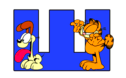 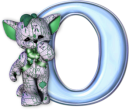 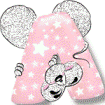 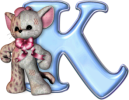 Дружно візьмемось за руки,І приступимо до науки.Раз, два,три,чотири,п’ять- Хочемо все на світі знать.
Вправа «Очікування»-  Що ви очікуєте від сьогоднішнього уроку?
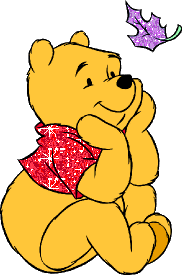 Перевіримо домашнє завдання
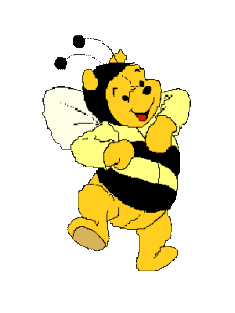 Каліграфічна хвилинка
_алювали _авпенята
_авпу - _аму, _авпу – тата,
_алювали _альву – квіткуБудуть малярами дітки.
Каліграфічна хвилинка
М М М м мМм ма мл  ме  ми  ом дм
Все минеться, одна правда останеться.
Словниковий диктант
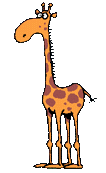 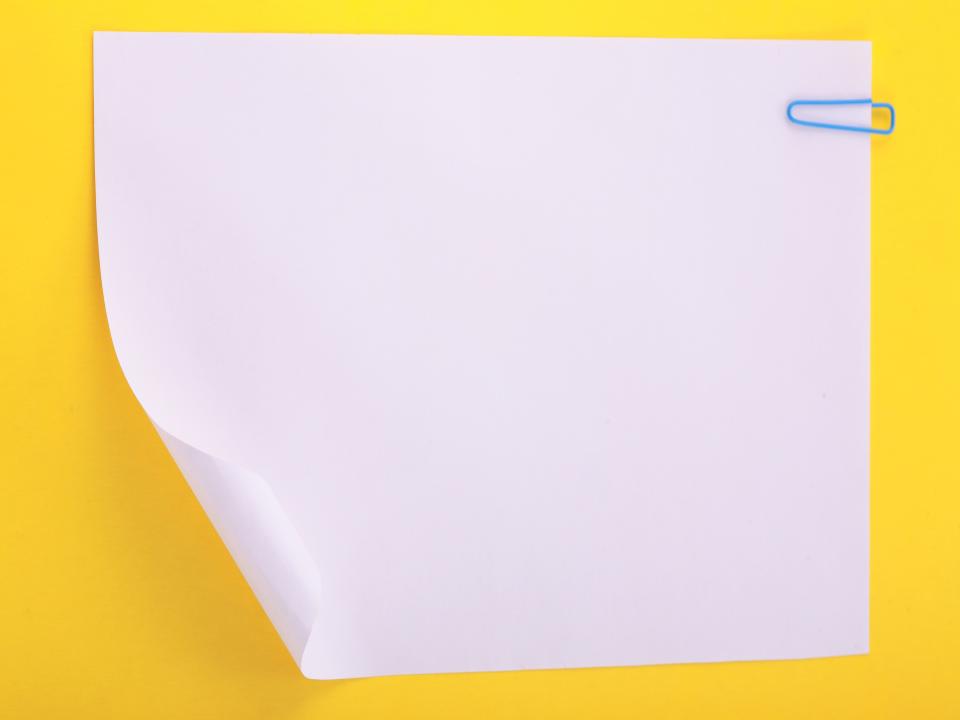 ̒
червоний
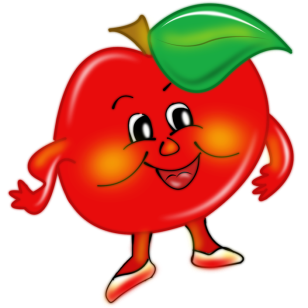 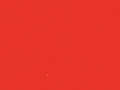 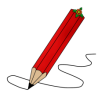 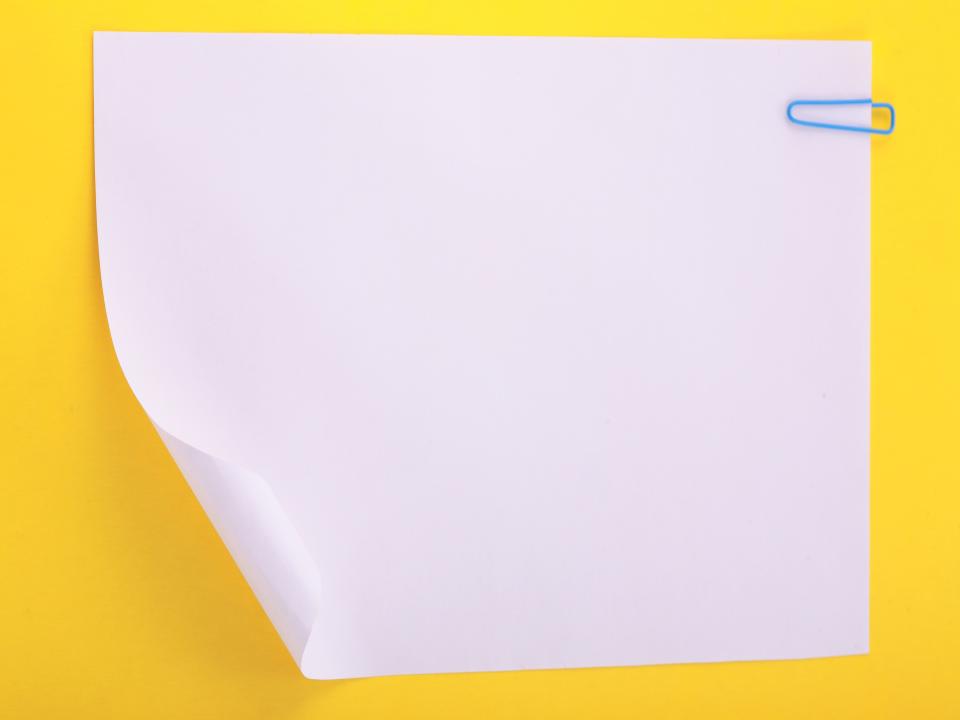 ̒
редиска
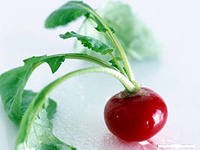 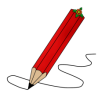 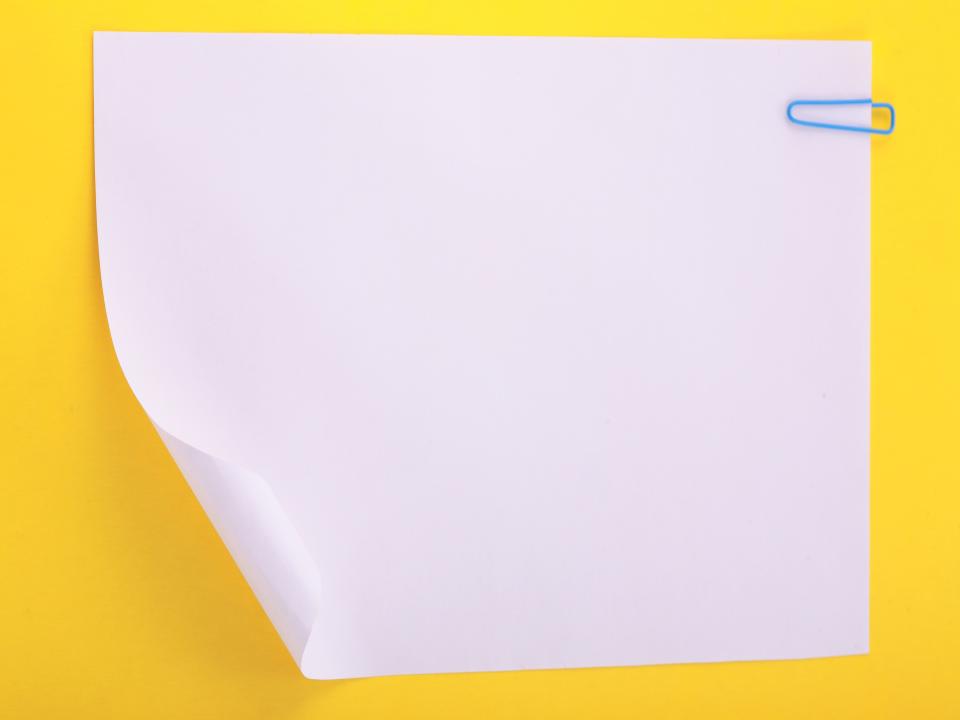 ̒
цибуля
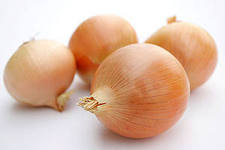 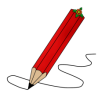 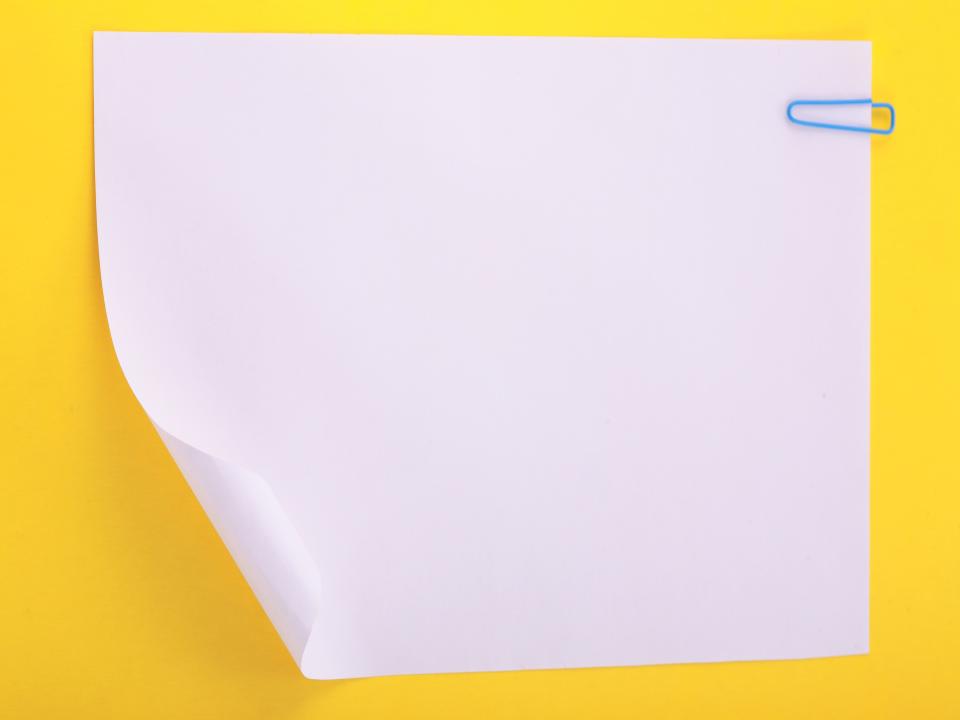 ̒
учитель
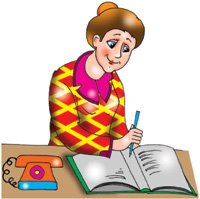 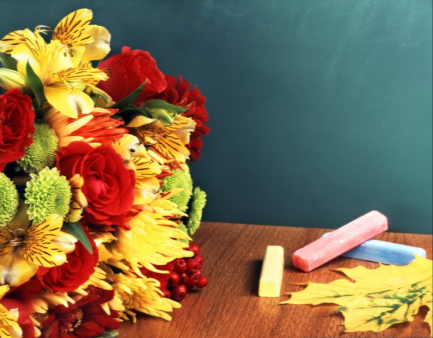 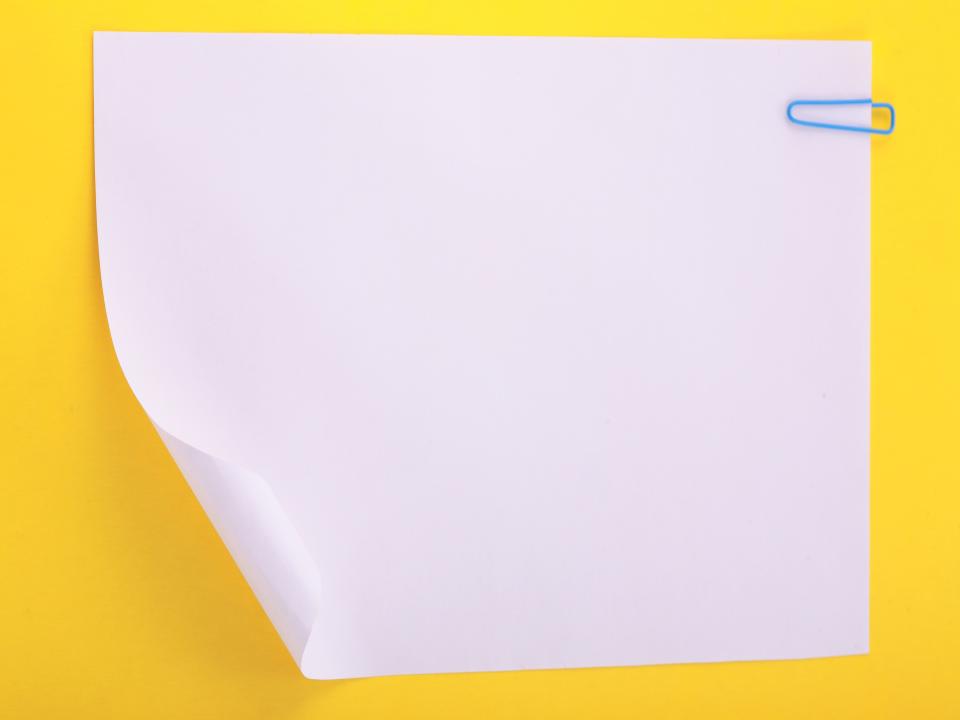 ̒
шофер
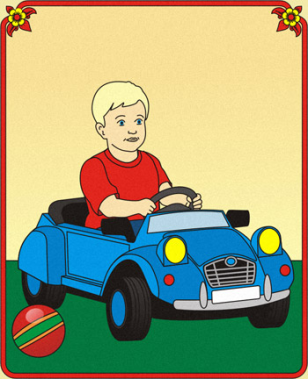 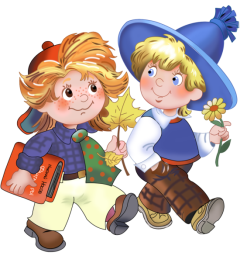 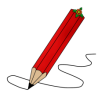 Спишіть речення
Яскраво світить сонце.
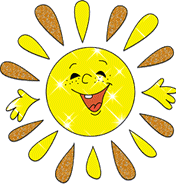 Голосно співають птахи.
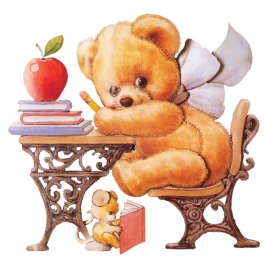 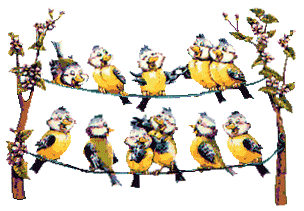 Розкажіть Зайчикові:
Про що розповідається в першому реченні?
 Що говориться про сонце?
Сонце світить.

 Про кого розповідається в другому реченні?
 Що говориться про птахів?
Птахи співають.
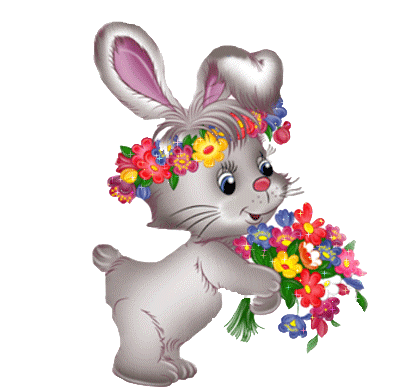 Правило від Їжачка:
Слово, що означає про кого або про що говориться в реченні та відповідає на питання хто? або що?, називається підметом.
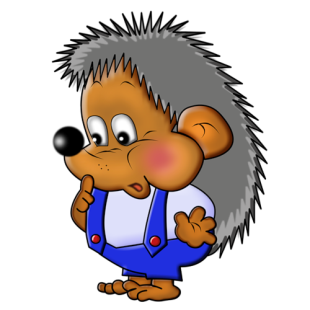 сонце
птахи
Правило від Мишенятка:
Слово, яке означає, що говориться про підмет  та відповідає на питання що робить?, що зробить, що робив? або що роблять?, називається  присудком.
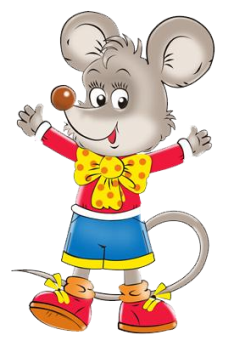 світить
 співають
Попрацюємо з підручником
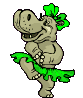 Правило від Лисички:
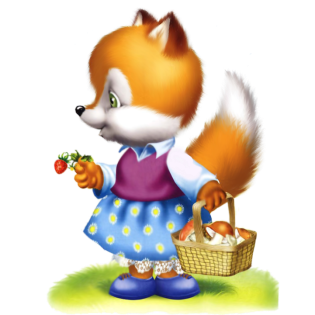 Підмет і присудок – головні члени речення.
Яскраво світить сонце.
Голосно співають птахи.
Правило від Вовчика:
Підмет у реченні підкреслюємо однією рискою.
Присудок – двома.
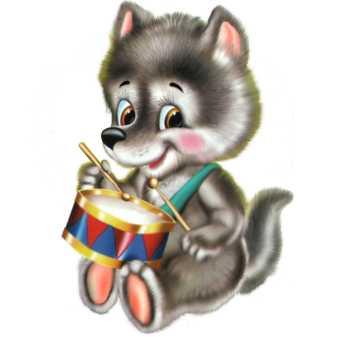 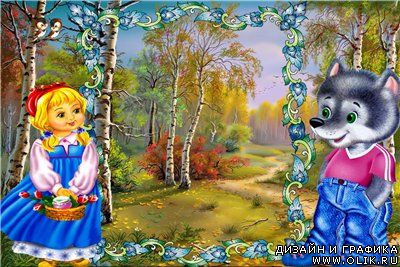 Фізхвилинка
“Лісова дискотека”
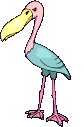 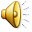 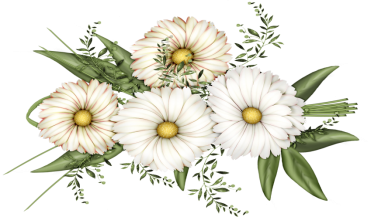 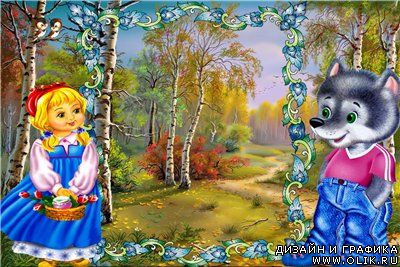 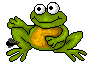 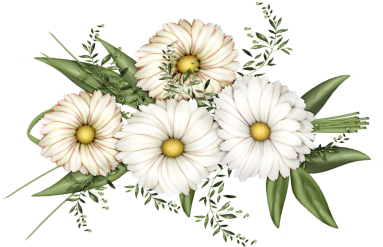 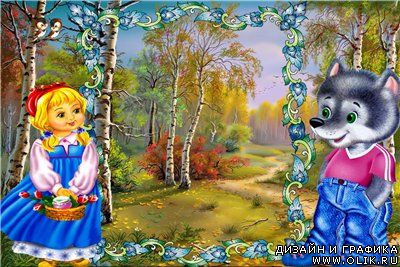 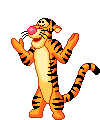 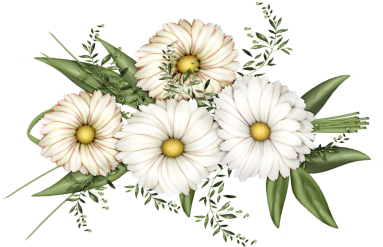 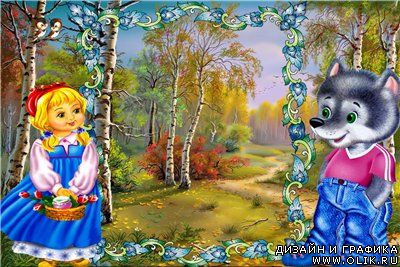 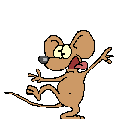 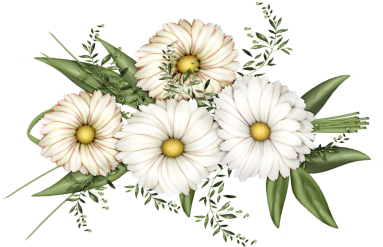 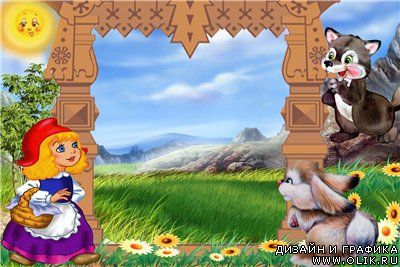 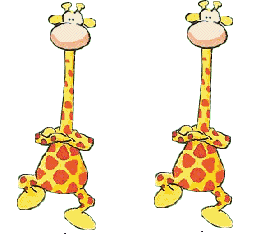 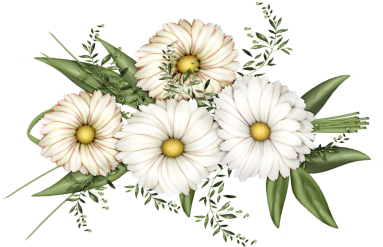 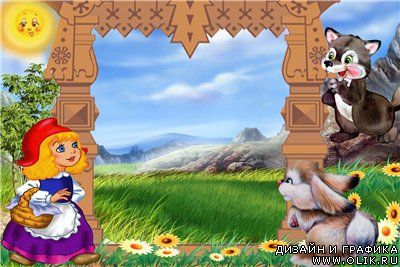 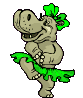 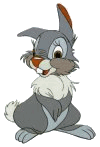 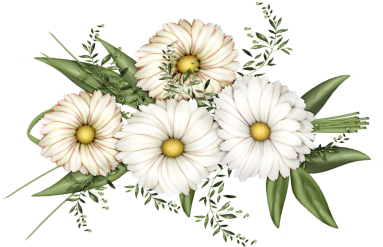 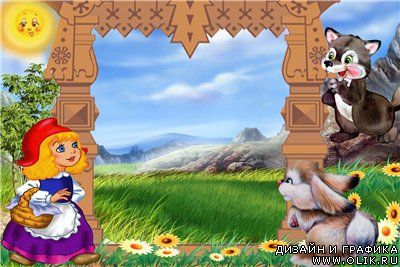 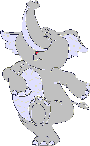 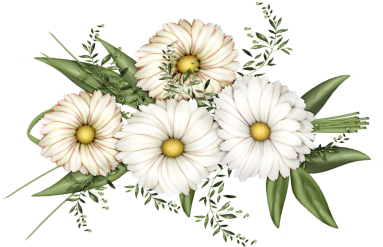 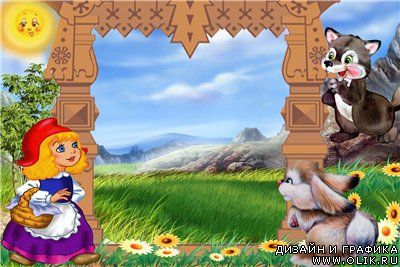 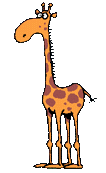 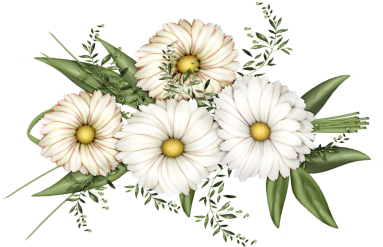 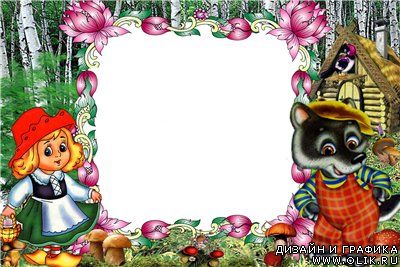 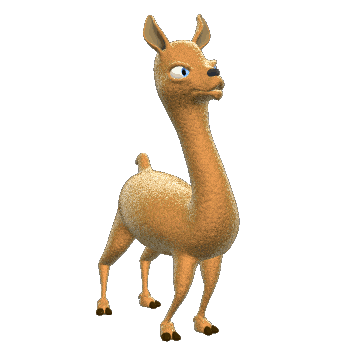 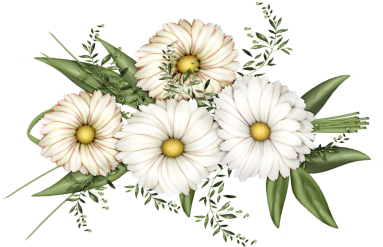 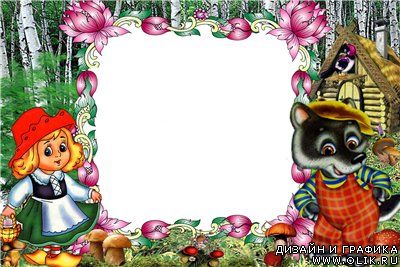 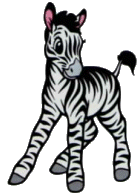 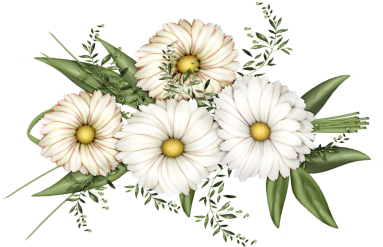 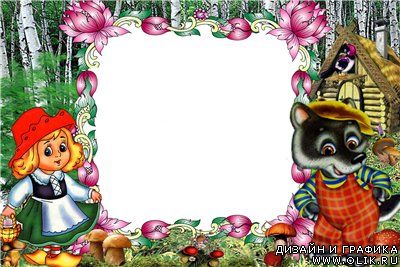 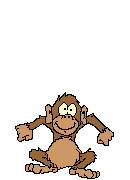 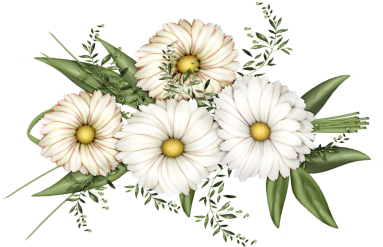 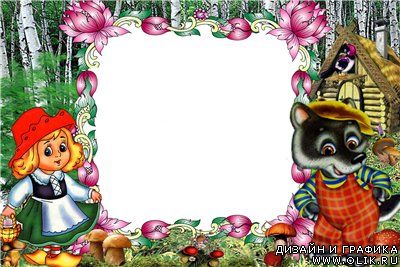 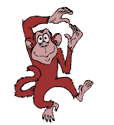 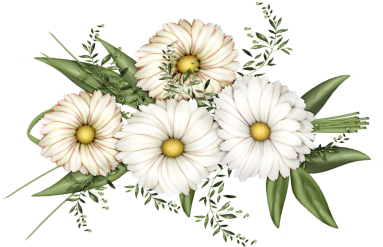 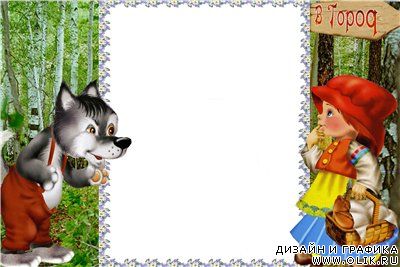 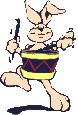 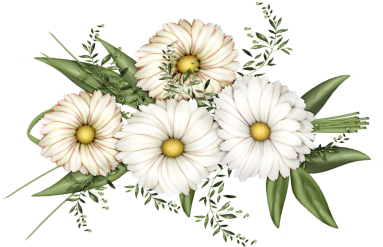 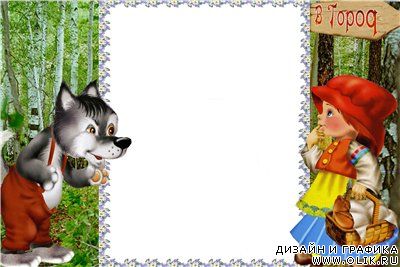 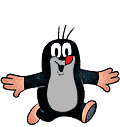 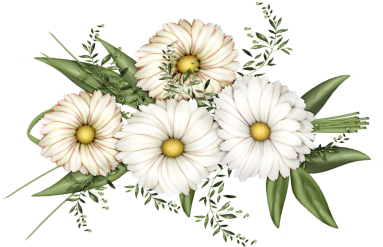 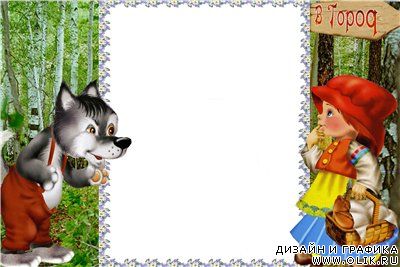 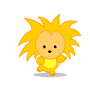 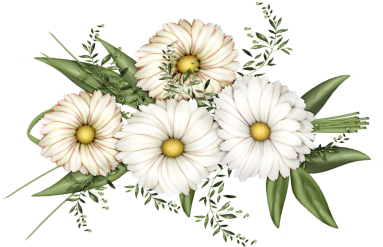 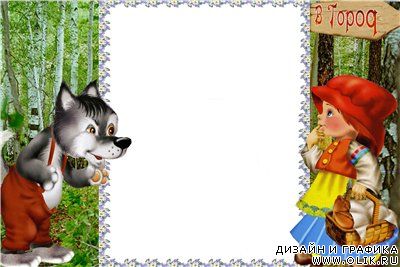 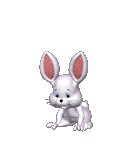 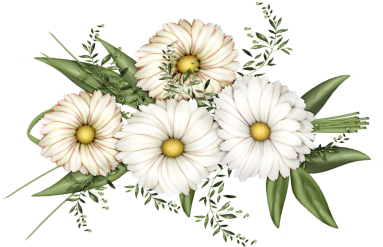 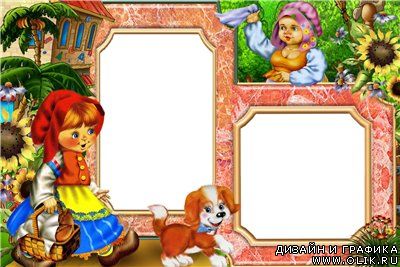 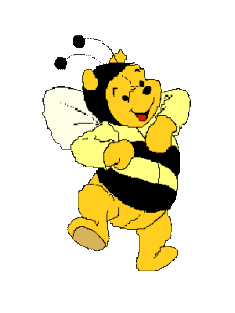 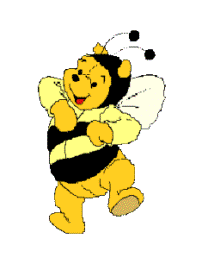 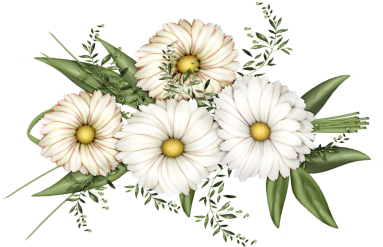 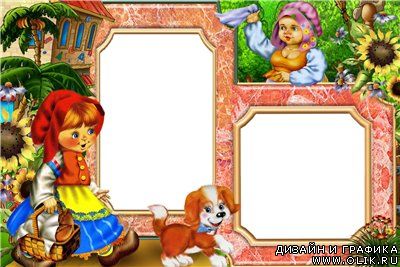 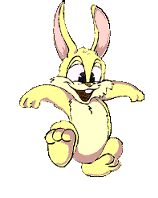 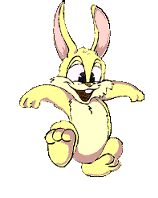 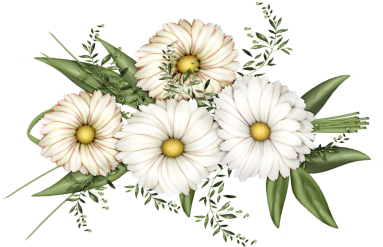 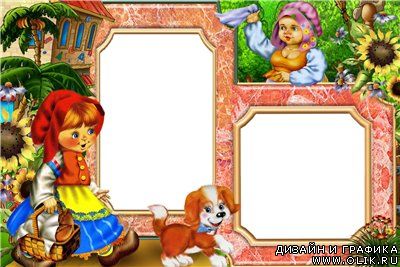 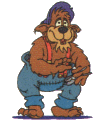 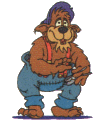 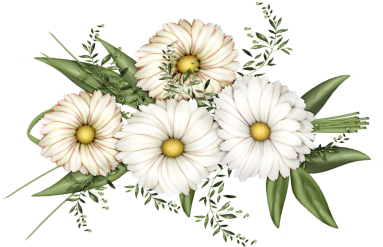 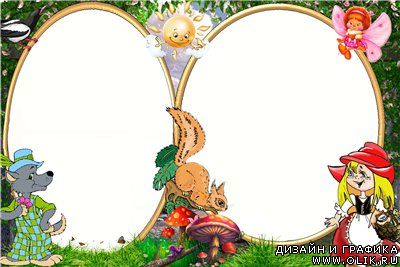 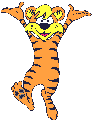 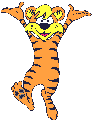 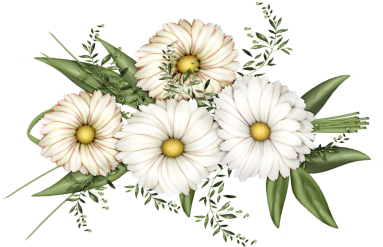 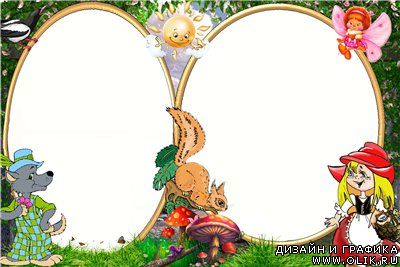 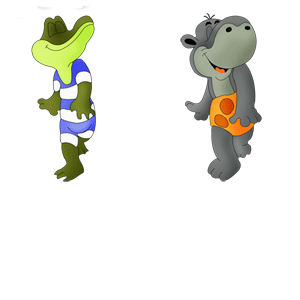 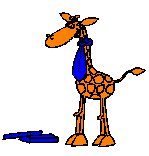 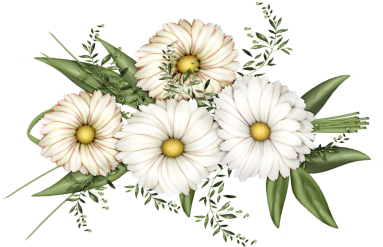 Гра від Ведмедика:
Ведмедик склав і записав речення, але допустив помилки. Переставте підмети так, щоб виправити ці помилки та запишіть правильно у зошит.
Кравець
навчає дітей.
шиє одяг.
лікує хворих.
готує їжу.
Повар
Вчитель
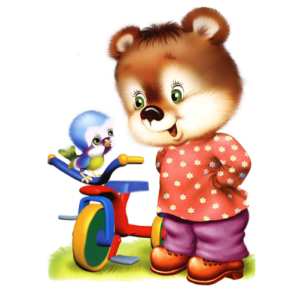 Лікар
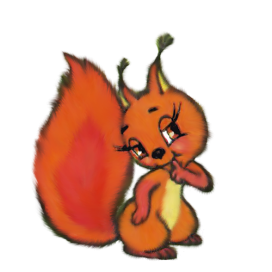 Завдання від Білочки:
Білочка просить виписати із поданих скоромовок тільки підмет та присудок.
Пилив  Пилип поліна з лип.
Їла Марина малину.
Ворона проворонила вороненя.
Бурі бобри брід перебрели.
Летів горобець через хлівець.
Біжать стежини поміж ожини.
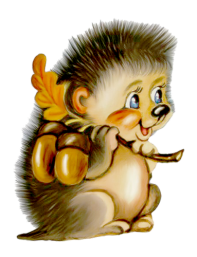 Правило від Їжачка:
Підмет і присудок – головні члени речення. Всі інші слова у реченні – другорядні члени речення.
Правило від Ведмедика:
Зв’язок між словами в реченні можна встановити за допомогою питань.
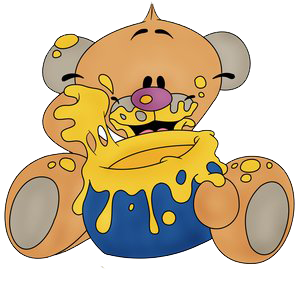 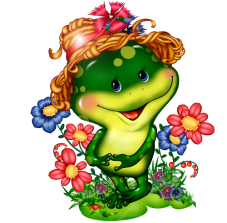 Завдання від Жабки:
Доповніть прості речення другорядними членами речення за зразком.
Зразок. Учні читають.
Уважні учні читають цікаву книжку.
Зайчик стрибає.
Настала осінь.
Росте гриб.
Вузлик на пам’ятьПро кого? І що? Йде мова –Підмет називає слово.«Що зробити? Що робив?» –Присудок це говорив.Головними ми є в реченні,І порядок забезпечений.
Домашнє завданняС. 53, правила вивчити1 група - вправа 1102 група – скласти текст про героїв нашого уроку, визначити головні слова у реченнях.
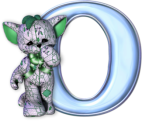 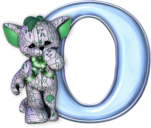 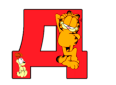 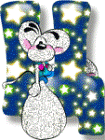 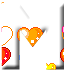 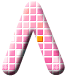 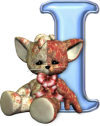 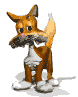 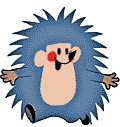 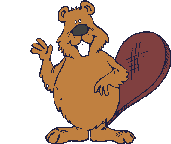 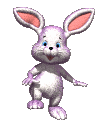 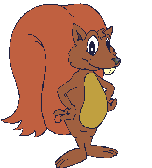 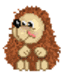